Конституция Р Ф -20 лет на страже государства.
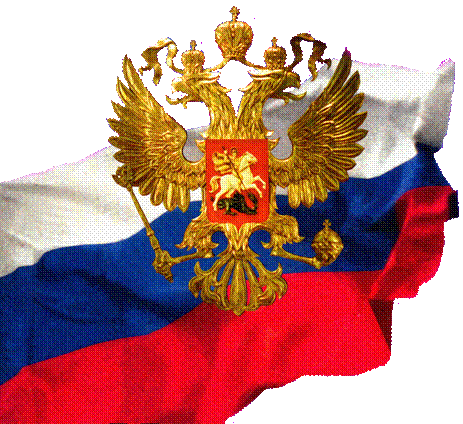 Проблема урока
«Действующая Конституция – выражает  идеи гражданского общества и правового государства?».
Из истории Конституции Р.Ф.
Конституционное совещание. 
(29 апреля -10 ноября 1993 г.). 
Указы Президента РФ Ельцина Б. Н. (21сентября - 12 декабря 1993 г.). 
Работа Конституционной комиссии Съезда народных депутатов РФ
Новая Конституция Российской Федерации принята на всеобщем референдуме 12 декабря 1993 года. 
В голосовании приняло участие 54,8.%. Это позволило ей вступить в законную силу.
Структура Конституции
Преамбула - 
это вступительная, вводная часть, в которой дана краткая характеристика целей, условий, мотивов принятия Конституции.
Основная часть - 
составляет текст Конституции. Она включает 2 раздела, 
9 глав, 137 статей.
Проверим ваши знания по структуреКонституции  Р.Ф.
Глава 1. «Основы конституционного строя» (закрепляет принципы, определяющие государственный и общественный строй России).

Глава 2. «Права и свободы человека и гражданина» (закрепляет ее основные права, свободы и обязанности граждан РФ, а также общие юридические гарантии этих прав и свобод).

Глава 3. «Федеративное устройство» (определяет территорию и состав России как федеративного государства, закрепляет правовой статус субъектов федерации). 

Глава 4. «Президент РФ» (определяет полномочия президента как главы российского государства).

Глава 5. «Федеральное собрание» (высший представительный и законодательный орган в стране).

Глава 6. «Правительство» (высший исполнительный орган).

Глава 7. «Судебная власть» (устанавливает основополагающие принципы отправления правосудия и основы организации судебной системы и органов прокуратуры).

Глава 8. «Местное самоуправление» (устанавливает основополагающие принципы организации местного самоуправления).

Глава 9. «Порядок изменения Конституции» (определяется порядок изменения Конституции, внесение в нее поправок или коренной ее пересмотр).
Содержание Конституции РФ
Задание: Найдите в тексте  Конституции  РФ ответы и укажите  соответствующие статьи

 Какие функции у  председателя  Правительства РФ?

 От кого зависят судьи и кому они подчиняются? 

Кто может стать  депутатом  Государственной Думы?

 Что является парламентом РФ?  

  Кем  является  Президент РФ по  Конституции?

Из перечисленных ниже субъектов РФ свои конституции могут принимать: области, края, республики, автономные округа.
Ст 112, Ст  113
С.120 п1
Ст  97
Ст. 94.
Ст  80
Ст 6 , Ст 66    Республики
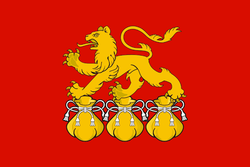 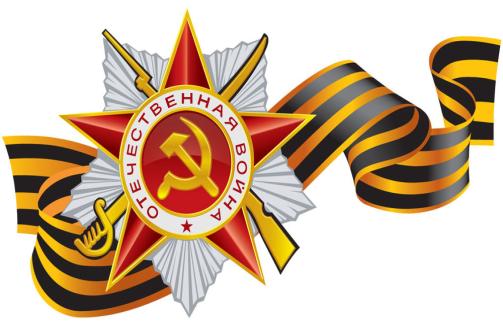 Рефлексия
Сегодня на уроке я узнал новые понятия:
  _____________________________________________________________________________

Мне этот урок нужен для того
 ______________________________________________________________________________
 
Мне урок запомнится (или нет) тем, что
______________________________________________________________________________

Я хотел бы еще узнать по этой теме о 
 ______________________________________________________________________________

Я активно работал на уроке, т.к ______________________________________________________________________________
Домашнее  задание  заполнить таблицу